Canadian Government
Douglas Wilhelm Harder, M.Math. LEL
Department of Electrical and Computer Engineering
University of Waterloo
Waterloo, Ontario, Canada

ece.uwaterloo.ca
dwharder@alumni.uwaterloo.ca

© 2013 by Douglas Wilhelm Harder.  Some rights reserved.
Canadian Government
Outline
2
An introduction to the engineering profession, including:
Standards and safety
Law:  Charter of Rights and Freedoms, contracts, torts, negligent malpractice, forms of carrying on business
Intellectual property (patents, trade marks, copyrights and industrial designs)
Professional practice
Professional Engineers Act
Professional misconduct and sexual harassment
Alternative dispute resolution
Labour Relations and Employment Law
Environmental Law
Canadian Government
Topic Outline
3
We will look at:
Governance
Sovereign states, countries and nations
Unitary, federal and confederal states
Heads of State
Sources of law
Legislative assemblies, parliament
Unicameral and bicameral legislatures
Administration of law
Responsible government
Parliamentary, presidential and semi-presidential systems
Interpretation and application of law
The judiciary
Judicial independence and review
Canadian Government
Governance
4
How are people governed?
Law gives the policies that must be followed
These policies must be enacted, administered, interpreted, applied, policed and enforced

	The government is the collection of all institutions that are involved in these actions

	In 350 BCE, Aristotle said that “the rule of law is better than the rule of any individual.”
Canadian Government
States and State Organization
5
We will begin by looking at states and the relationships between states and subdivisions of that state
What is a sovereign state?
State organization
Unitary states
Federal states
Confederations
Canadian Government
Sovereign States
6
States and
State Organization
A sovereign state is a political organization that has independent authority to determine policy within its domain
There is no role for any external agencies for the domain

	A country is the geographic territory controlled by a sovereign state
Not all sovereign states are countries:
		Sovereign Military Order of Malta
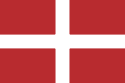 Canadian Government
Nation
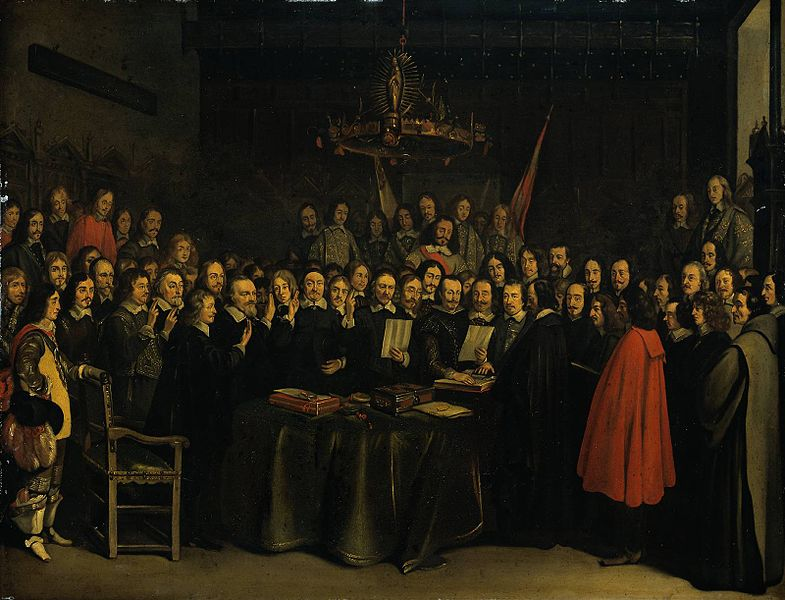 7
States and
State Organization
Note that the term nation tends to refer to a group of people who share common language, culture or ethnicity
Sovereign states, as they are defined today, only came into existence with the Peace of Westphalia of 1648
Stateless nations comprise ethnic groupswithout sovereign territory
In the Indian subcontinent, the Tamils, Naga and Boda people
In Great Britain, the Scots and Welsh
In sub-Saharan Africa, theYoruba and Igbo people
In the Iberian peninsula, the Basque and Catalan people
In the Middle East, the Kurds and Assyrians
In the Far East, the Uyghur, Hmong, Acehnese and Tibetan peoples
In Mali and Niger, the Tuareg people
The Romani people are a stateless nation with no aspirations toward statehood
Canadian Government
State Subdivisions
8
States and
State Organization
In governance, is the power to govern held by a single government, or is at least some power shared with subdivisions of the state?

	There are three models in use today:
Unitary
Federal
Confederal

	Others include rule of a state from an external agency:
Imperial (direct rule) and hegemony (indirect rule)
Canadian Government
Unitary States
9
States and
State Organization
If a central government holds all power, it is said to be unitary
Most states are unitary
Any political subdivisions of the state exist with the consent of the state
Power can be granted to political subdivisions (devolution) but this is with the consent ofthe central government 
The United Kingdomis unitary withScotland, Walesand NorthernIreland holding noindependent power
Lokal_Profil
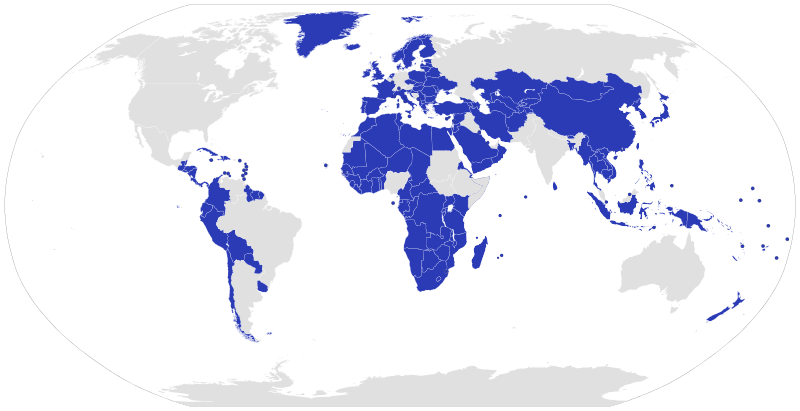 Canadian Government
Federal States
10
States and
State Organization
If power is shared between a central government and subdivisions in that state, it is said to be a federal state 
From Latin: foedus, foederis for “covenant”
The central government is the federal government
Canada is a federal state with power shared between the governments of the provinces and the federal government
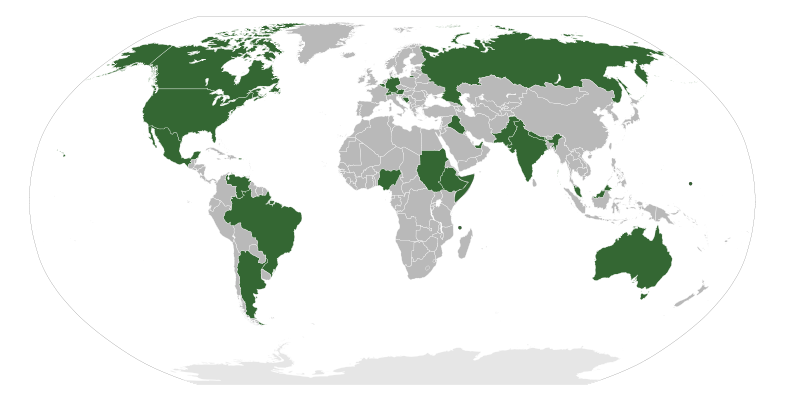 Lokal_Profil
Canadian Government
Federal States
11
States and
State Organization
Note that the approach can be different:
In Canada, the powers of the provinces is clearly defined in the Constitution — everything else is within the jurisdiction of the federal government
In the United States, the powers of the federal government are well defined — everything else is within the power of the state governments

	What are the benefitsand drawbacks of each?
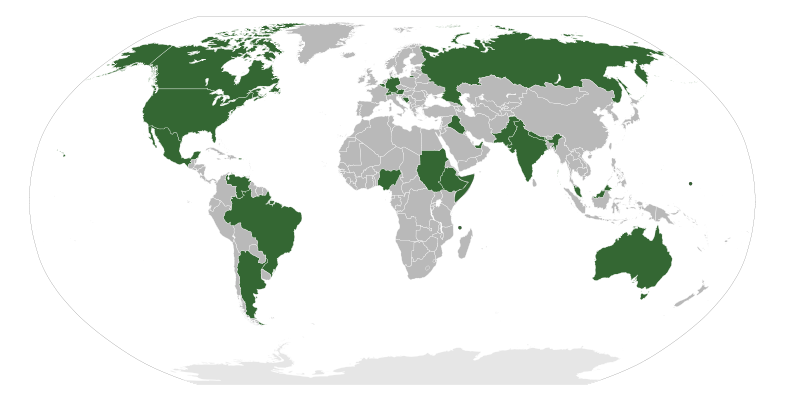 Lokal_Profil
Canadian Government
Confederations
12
States and
State Organization
A confederation is a union of sovereign states
The only recent example was the political union of Serbia and Montenegro (2003–2006) 
Canada is not and never was a confederation
The Swiss Confederation is also not a confederation:
In 1291, it was originally created as a confederation of cantons
When Catholic cantons attempted to separate in 1845, the statetook on a federal character
Canadian Government
Confederations
13
States and
State Organization
The Iroquois league or confederacy was a political union of six tribes in upstate New York and southern Quebec
Mohawk, Oneida, Onondaga, Cayuga, Seneca and Tuscarora

	They were granted a reserve in Southern Ontario:  the Six Nations of the Grand River First Nation
Originally, the land grant was significant, butJoseph Brant (c.f., Brantford) sold most of this landand the reserve is now reduced to 46,000 acres, down from 950,000 acres
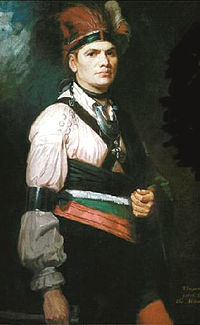 Canadian Government
Municipalities and Cities
14
All cities and municipalities in Canada are under the control of the provincial governments
The provincial government imposed the structure of regional municipalities and cities
When the province amalgamated the Municipality of Metropolitan Toronto to the City of Toronto, the individual cities attempted to prevent it
See Toronto’s Legal Challenge to Amalgamation by Dr. Beth Milroy
Cities in Canada are corporations that have certain rights, in Ontario, under the Municipalities Act
This act specifies what a municipality can regulate
Canadian Government
Heads of State
15
Next, we will look at the overall authority for a state:  the Head of State
An individual versus a group
Range of powers:
Ceremonial
Supervisory
Executive
Absolute
Forms:
Monarchy
Republics
Canadian Government
Heads of State
16
Heads of State
The highest officer and chief representative of a sovereign state is termed the Head of State
This is the individual responsible for all aspects of governance in a sovereign state
This is the position originally held by a monarch or ruler

	In most countries, the Head of State is an individual
Four countries have a body of individuals:
Federal Council of Switzerland (7 individuals)
Bosnia (one Bosniak, one Croat and one Serb)
Captains Regent of San Marino (2)
Co-princes of Andorra (2)
Canadian Government
Heads of State
17
Heads of State
In some countries, the Head of State is largely ceremonial and supervisory
In Canada, the Queen is the Head of State and her representative is the Governor General
In Germany and Israel, the President is also ceremonial
The Emperor of Japan and King of Sweden are the respective Heads of State, but they do not have even supervisory authority

	In the Presidential System, the Head of State wields significant political power — the ability to influence policy
The President holds significant power and is independent of other institutions of governance
Named after the United States and adopted by many South and Central American countries
Canadian Government
Monarchies and Republics
18
Heads of State
A monarchy is any country where the Head of State is a usually hereditary position monarch
An absolute monarchy is where the monarch has few restraints
	Saudi Arabia, Vatican City, Qatar, Oman, Brunei, Swaziland
A constitutional monarchy has constraints on the power weilded
	Morocco, Jordan, Kuwait, Bahrain, UAE, Bhutan, Monaco, Lichtenstein
Often only supervisory and even only ceremonial
	United Kingdom et al., Norway, Sweden, Denmark, Netherlands, Belgium, Spain, Thailand, Cambodia, Japan, Malaysia

	A republic is any country where the Head of State is not a hereditary position — that is, either elected or appointed
That individual can be a dictator resulting from a military coup
Canadian Government
Heads of State
19
Heads of State
In practice, no policy gains force of law until it is approved by the Head of State or a representative thereof
Usually in the form of a signature
The Governor General represents the Head of State for all federal matters
As Canada is a federation, the Head of State is represented by the Lieutenant Governors for all provincial matters

	Treaties, agreements, protocols, etc. between sovereign states are also usually signed by the respective Heads of State
Canadian Government
Source of Law
20
In antiquity, the ruler was the source of law
Absolute monarchies and dictatorships

	We will look at this history:
The source of laws in most countries today comes from a legislative branch of government
Forms of legislatures
Unicameral
Bicameral
Canadian Government
Source of Law
21
Source of Law
Where do laws actually come from?
In an absolute monarchy and military dictatorships, the ruling power is the source of law
In constitutional monarchies, usually the monarchs is restricted to either supervisory or ceremonial roles
In most countries, a significant source of law is a legislative assembly
Usually, this assembly is elected
Countries without legislative assemblies:
Saudi Arabia, Vatican City, Mali, Guinea, Yemen, Madagascar

	Legislative, adj.  
	That legislates or makes laws; having the function of legislating.
													www.oed.com
Canadian Government
Source of Law
22
Source of Law
In the Roman Republic and Empire, the Senate was a legislative assembly that issued senatus consulta, which, while not legally binding, were followed

	There were two legislative assemblies:
Assembly of the Centuries
Assembly of the Tribes
Plebeian Council

	The assemblies could pass laws that would be enforced by elected magistrates
Canadian Government
Source of Law
23
Source of Law
When William the Conqueror invaded England, he imposed feudalism
The exchange of land for service or labour

	William retained 20 % of the land (crown lands)
55 % of the land was divided between 180 barons
The king and his barons would further grant land to knights who provided military services
Any of these could grant farmland to freemen (in return for rent) or villeins (in return for services)

	In this hierarchy, the individual immediately above you was your “lord”
Canadian Government
Source of Law
24
Source of Law
Now, in England, William was King; however, in France, William was also Duke of Normandy

	King Henry II and others obtained other titles:
Count of Anjou
Duke of Aquitaine
Count of Poitiers
	The Duke of Brittany was made a vassal of the Duke of Normandy
	All these were inherited by John who, nominally, owed allegiance to the King of France
Canadian Government
Magna Carta
25
Source of Law
King John’s reign resulted in a number of issues
A prolonged war in France resulted in the loss of almost all lands in France of John and his barons
Higher taxes were required to support these battles and to compensate for the lost tax revenue from the lost territories
Taxes were raised or introduced without the customary consultation of the barons
Arbitrary justice and defaulterswere harshly treated
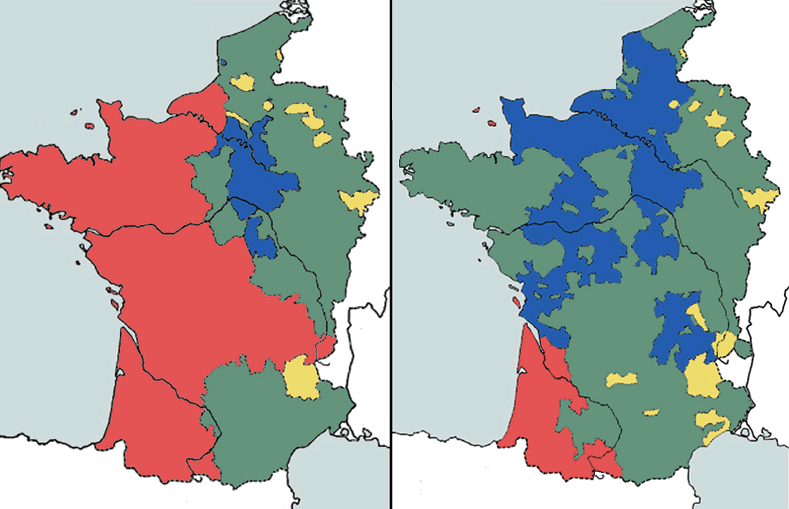 User:  Vol de nuit
Canadian Government
Magna Carta
26
Source of Law
One of the articles in the Magna Carta required that the King could not raise or introduce taxes without the consent of his Great Council, or Magnum Concilium
This was comprised of the King’s officers and the immediate vassals of the king, including his barons and ecclesiastics
This council existed prior to the Magna Carta, but it was not necessarily consulted
Canadian Government
Parliament
27
Source of Law
King John’s successor, King Henry III, was crowned at nine years old
When his infancy ended, he began to be influenced by his foreign relatives
The 1236 council was the first to be termed a parliament from concilium regis in parliamento
In 1254, Henry III also called two knights from each county to parliament
Middle French parlement, n.  Discussion, conversation, meeting, negotiation          www.oed.com
c.f. parler, v.  To talk.
Canadian Government
Parliament
28
Source of Law
After the Oxford Parliament of 1258, Henry III was forced to sign the Provisions of Oxford which abolished the absolutist monarchy and established a privy (private) council for the King
The privy council was composed of those who ministered to the king’s administrative needs
These parliaments were led by Simon de Montford, whose example lead to the establishment of the Speaker of Parliament
The Baron’s Revolt started in 1264
In 1265, de Montford called a parliament without royal approval
Each shire sent two knights
Each borough (semi-autonomous settlements) sent two elected representatives, or burgesses
Canadian Government
Parliament
29
Source of Law
In 1275, under King Edward I, the Statute of Westminster was a codification of many of the laws that had evolved under common law over the past century
One act of this statute is still in force today in England and Wales:  the Freedom of Election Act
It says:
	There shall be no Disturbance of Free Elections.
	AND because Elections ought to be free, the King commandeth upon great Forfeiture, that no Man by force of Arms, nor by Malice, or Menacing, shall disturb any to make free Election.
Canadian Government
Parliament
30
Source of Law
In 1295, King Edward I required new taxes and called what is to be termed the Model Parliament
49 lords, aristocratic and ecclesiastic representatives
292 representatives of the community of the realm:
Two knights per shire
Two burgesses per borough
Two citizens per city (new)
This second group was termed “the Commons”
Canadian Government
Parliament
31
Source of Law
Prior to 1341, the king would call on the lords if he required advice, but would call both the lords and the Commons if he needed to raise taxes

	In 1341, the Commons met separately from the Lords
This established a lower chamber and an upper chamber
Canadian Government
Parliament
32
Source of Law
In 1376, the Good Parliament met during which time the Commons attempted to address growing corruption
Peter de la Mare, the elected to be the speaker of the House of Commons to the House of Lords
They attempted to impeach corrupt councillors within the King’s privy council
He was imprisoned after and the 1377 Bad Parliament undid the acts of the Good Parliament
Canadian Government
Parliament
33
Source of Law
Under the next king, Richard II, the House of Commons began to impeach corrupt councillors within the privy council and began to insist that they could control public expenditures as well as taxation

	The authority of parliament waxed and waned in inverse relation to the ability of the monarchy to impose its authority
Never-the-less, the monarch could never bypass parliament—its only means was to control parliament
Canadian Government
Parliament
34
Source of Law
The War of the Roses weakened the aristocracy and thus the House of Lords and parliament as a whole
Parliament was significantly weaker during the Tutor reign
This included Queen Elizabeth I as the last Tutor monarch
This was changed during the subsequent rule of theHouse of Stuart and then again during the reign of theHouse of Hanover
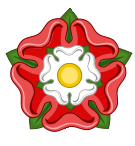 Canadian Government
Legislative Bodies
35
Source of Law
Legislative branches consist of either one or two bodies:
If broken into two legislative bodies, it is termed bicameral
Any legislation must have a concurrent majority
With one legislative body, it is unicameral
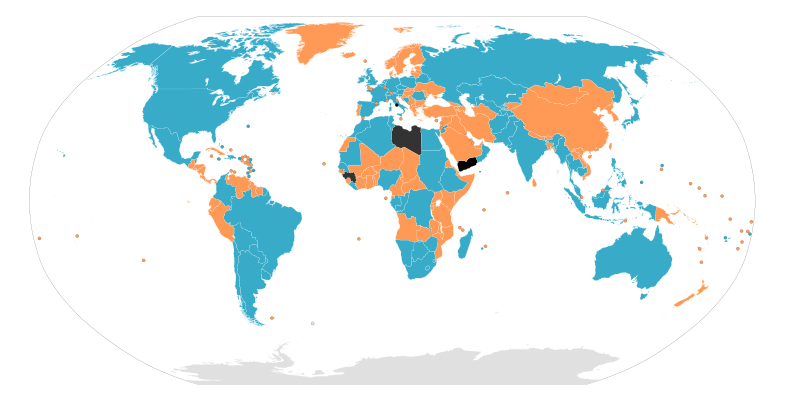 Bicameral legislature
Unicameral legislature
No legislative branch
User:  Canuckguy
Canadian Government
Legislative Bodies
36
Source of Law
In Canada:
The federal legislature is bicameral:
The House of Commons and the Senate
The provincial legislatures are unicameral
Provincial Legislative Assemblies
Ontario stylizes its legislature as the Provincial Parliament
Quebec stylizes its legislature as the National Assembly
Newfoundland and Labrador, and Nova Scotia stylize their legislatures as Houses of Assembly
In the Constitution, they are all referred to as Legislative Assemblies and their members are Members of the Legislative Assembly or MLAs
Canadian Government
Legislative Bodies
37
Source of Law
The United States is a federal state:
The federal legislature and almost all state legislatures arebicameral
Only the State of Nebraska has a unicameral legislature, the Nebraska Legislature

	Australia is a federal state:
The federal legislature is bicameral as are most states andterritories
Queensland, Northern Territory and the Australian CapitalTerritory are unicameral

	New Zealand is a unitary state with a unicameral legislature
Canadian Government
Administration of Law
38
The largest branch of government is the executive branch—it is the branch that administers the law
The function of all ministries, departments, agencies, crown corporations,  etc.

	We will look at:
The control of the administration
The evolution of responsible government
The presidential system
Canadian Government
Administration of Law
39
Administration
of Law
In a dictatorship or absolute monarchy, the administration of the law is under the control of either
A single individual: an absolute monarchy or dictatorship
A small group or oligarchy

	An alternative is to have the control of the administration under a group that is answerable to either:
The legislative branch:	responsible government
The public directly:		the presidential model
Canadian Government
Responsible Government
40
Administration
of Law
With Charles I, the second Stuart king, he took as his council a group within the larger privy council
He stylized this group his cabinet council

	With the reign of King George I (1714 – 27), the first Hanoverian king, control of the government passed to the Cabinet
These were members of the Houses of Commons and Lords and ministers to the king
The speaker for the Cabinet was stylized as the Prime Minister
Canadian Government
Responsible Government
41
Administration
of Law
With the defeat of Britain at Yorktown during the American Revolution, the Parliament voted that they
	“can no longer repose confidence in the present ministers”

	The Prime Minister requested to King George III that he be allowed to resign and a new Cabinet was formed

	The finer details were developed in the early 1900s
Canadian Government
Responsible Government
42
Administration
of Law
This is the defining feature of the Parliamentary System
The executive branch of government controls the administration of government and law
The controlling body of the executive branch is the Cabinet

The Cabinet derives its legitimacy from the legislative branch of government
In England, the Houses of Commons and Lords
In Canada, the House of Commons and the Senate

If the legislative branch loses confidence in the executive branch, the executive branch must resign and either a new Cabinet is formed or an election is held
Canadian Government
Parliamentary System
43
Administration
of Law
In Commonwealth countries, the head of the executive branch is known as the Head of Government

	Any government where the head of the executive branch is responsible to the legislative branch is said to be under the Parliamentary System
The executive branch gains its legitimacy from the legislative branch
Canadian Government
Parliamentary System
44
Administration
of Law
The highlighted countries use a parliamentary system
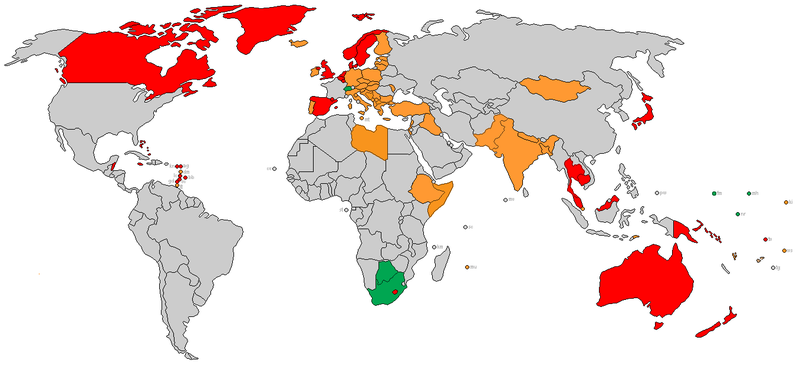 Constitutional  monarchy
Parliamentary republic with a separate Head of State
Parliamentary republic with a president elected by the legislative branch
Canadian Government
Presidential System
45
Administration
of Law
When the Americans wrote their constitution, they wanted to eliminate many of the ambiguities that were present in the British parliamentary system
Recall that responsible government was the consequence of the American Revolution
Prior to this, it was the Cabinet who called elections at their convenience, provided it was within approximately a five-year period
England, at this point, had 56 rotten boroughs—settlements with almost no population where those living there could be bought
Prior to 1832, only approximately 10 % of men had the right to vote
Canadian Government
Presidential System
46
Administration
of Law
Without a monarch as a Head of State, they devised a system where
The Head of State is the Head of Government
Originally, the President was the individual who presided over the Continental Congress
With the Constitution, the executive branch was split from the legislative branch, but the title remained
The President can veto a bill passed by the legislative branch
The Presidents decide who sits in their Cabinets, but these choices may require legislative approval
Canadian Government
Presidential System
47
Administration
of Law
One critical feature of a presidential system is that the Head of Government and the Cabinet are separated from the legislature
Presidential System
Parliamentary System
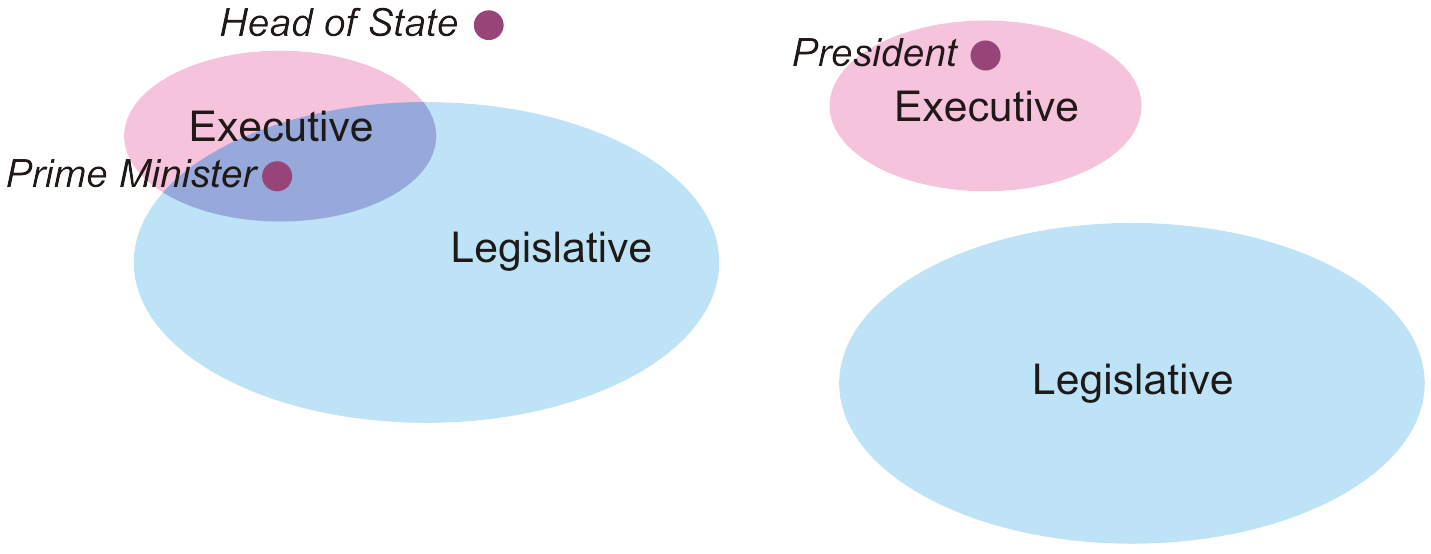 Canadian Government
Semi-Presidential System
48
Administration
of Law
A variation on the Presidential system, adopted by France, is the semi-presidential system
The President is the Head of State
This position holds significant political power, including veto power
The Head of Government is appointed by the President, but is also responsible to the legislative branch
Semi-presidential System
Presidential System
Parliamentary System
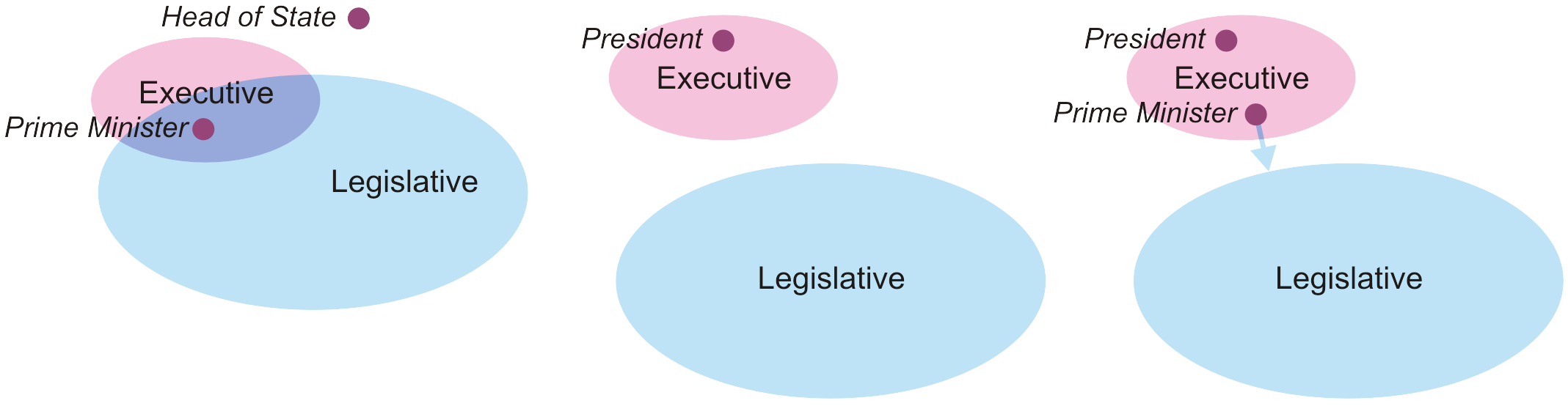 Canadian Government
Semi-Presidential System
49
Administration
of Law
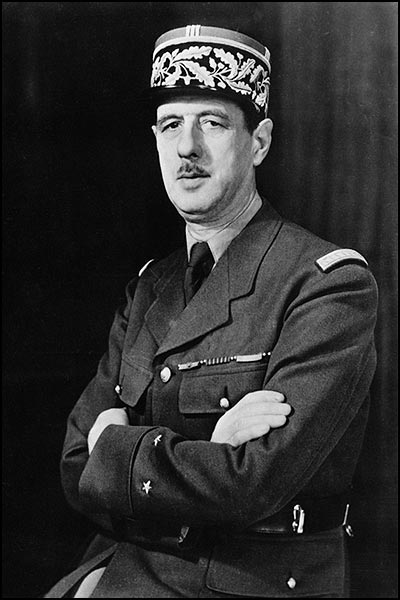 Examples of a semi-presidential model:
France: 	The President and the Premier
Russian:	The President and the Chairman

	When Putin stepped down after two terms, his Chairman, Medvedev, was elected President for one term at which point Putin became the Chairman
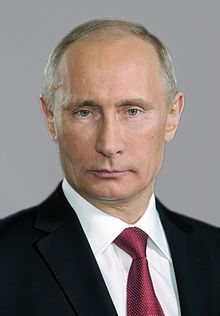 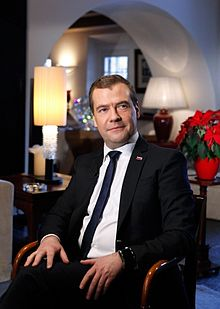 government.ru
kremlin.ru
Canadian Government
Presidential andSemi-presidential Systems
50
Countries with presidential and semi-presidential systems:
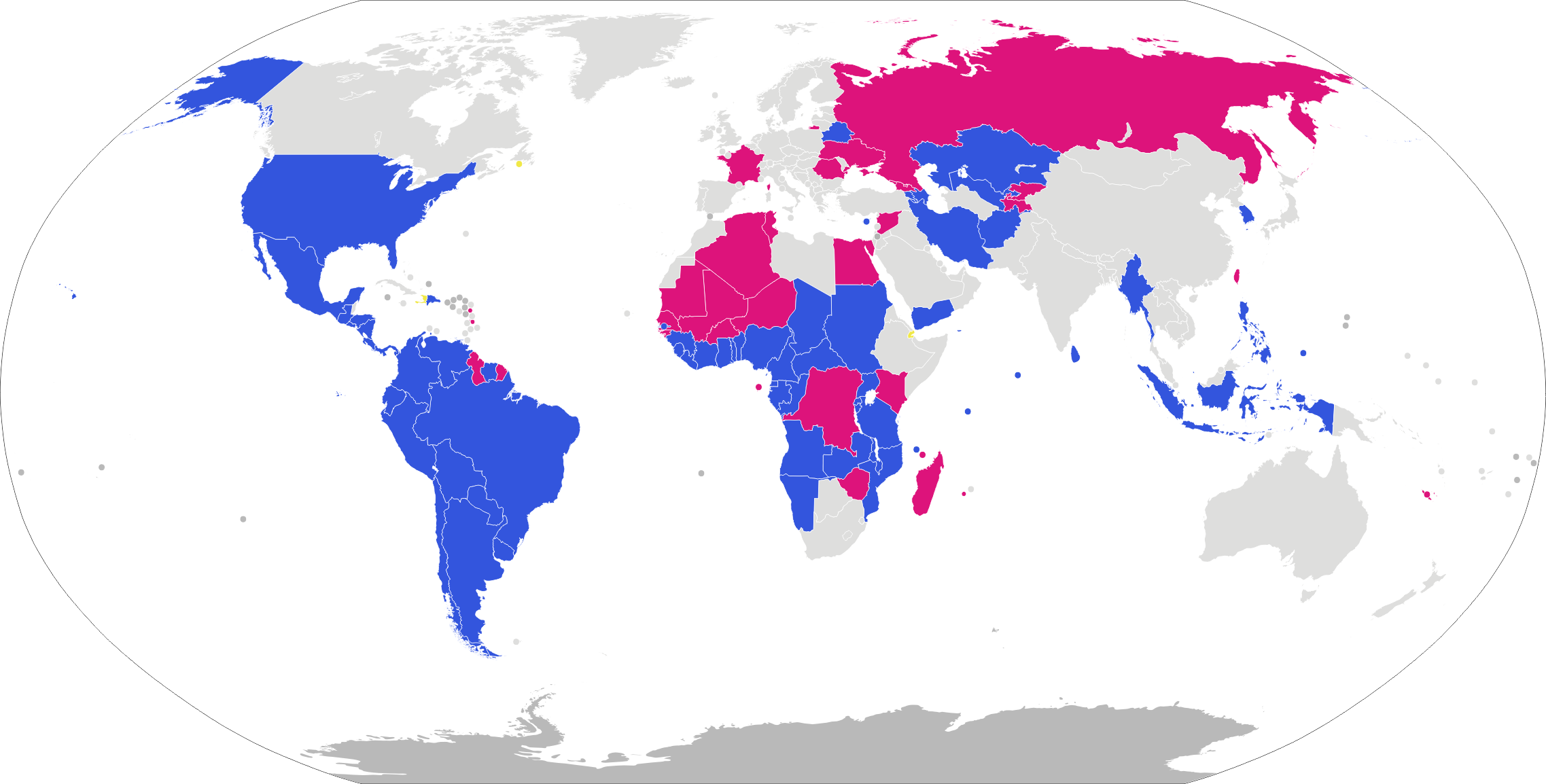 Presidential model
Semi-presidential model
Canadian Government
Parliamentary Republics
51
Administration
of Law
The difference between a semi-presidential system and a parliamentary republic is that the Head of State is restricted to either supervisory or ceremonial roles
Germany: 		The President and a Chancellor
Most countries:	The President and a Prime Minister

	This is why, in the news, you will always hear of Germany’s Chancellor, or Israel’s Prime Minister, butFrance’s and Russian’s Presidents
Canadian Government
Interpretation andApplication of Law
52
The next question is one on the interpretation of law
A body has passed a law—who now interprets and applies the law?
Canadian Government
History of theLegal Profession
53
Interpretation and
Application of Law
First, a quick history of the legal profession:
In the 1st century CE, Emperor Claudius allowed advocates, iuris consulti, to charge for advocating for clients
By 460 CE, the Byzantine Emperor Leo I required proof of competence in the form of testimonials from their teachers
Within a century, a four-year course of study was required
The collapse of the Western Roman Empire ended the profession west of Greece
Canadian Government
History of theLegal Profession
54
Interpretation and
Application of Law
The re-emergence of the profession in England:
In 1268, the City of London granted the right to its citizens to have access to pleaders (sergeants) and attorneys
By 1275, the Statute of Westminster included the Fraud Act against deceitful lawyers
The London Ordnance of 1280 regulated admission and conduct of lawyers, and required the swearing of an oath
The London Ordnance of 1296 again regulated admission but also limited the number of those practicing
By Queen Elizabeth I, attorney-client privilege was well established
Canadian Government
Interpretation andApplication of Law
55
Interpretation and
Application of Law
Lawyers, while practicing law, did not judge it
Under William the Conqueror, the king and his Curia Regis interpreted and applied the law
The judges sent out by King Henry II were appointed by him
Initially, the Lord Chancellor was chosen from the ecclesiastics, but with the appointment of Thomas More in 1529, Lord Chancellors were selected from the legal professional
The kings who followed Queen Elizabeth I, however, attempted to control Parliament by controlling the appointment of judges
The Act of Settlement of 1701 finally gave judges tenure upon appointment and they could only be removed by an act of both houses of Parliament
Canadian Government
Hierarchical Structure
56
In our topic on common-law development, we already saw how the courts of England eventually adopted the hierarchical structure of the United States
After a century, Britain also restructured its court systems
Canada has adopted a similar structure
The federal government appoints and pays superior court judges
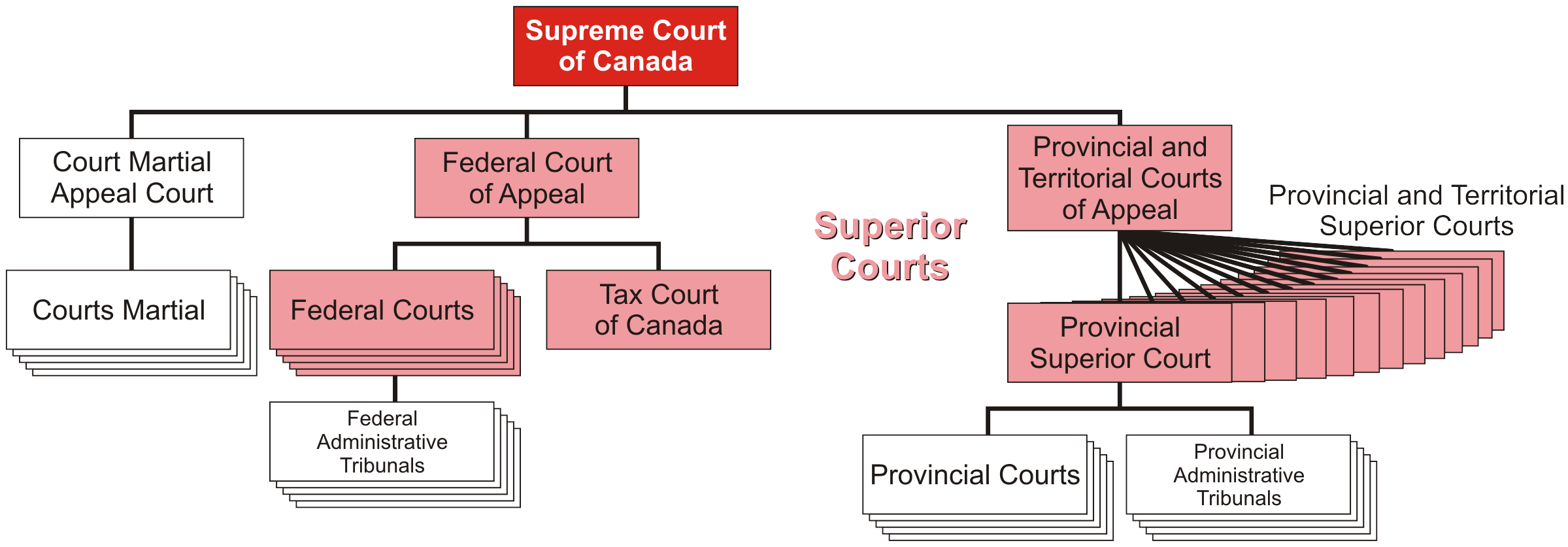 Canadian Government
Administration of Justice
57
In Canada, the following are held by the same individual:
The Attorney General is the chief legal advisor to the administration and is a member of the Cabinet
The Minister of Justice is the member of the Cabinet responsible for the Department of Justice

	The Minister for Justice, however, does not interfere with the judicial system
Canadian Government
Judicial Independence
58
Interpretation and
Application of Law
Today, judges are chosen from those lawyers who are members of the Bar:  those qualified to practice law
Judges must be members of the Bar for at least five years, though usually ten

	There are restrictions on judges; they may not
Engage in public debate about any of their decisions
Express personal opinions on major social issues that could lead to a perception of bias
Engage in any outside business
http://www.cbc.ca/news/canada/story/2010/08/31/f-judges-how-they-are-chosen.html
Canadian Government
Judicial Review
59
What is the relationship between the judiciary and the other branches of government?
In Britain, there evolved the concept of parliamentary sovereignty
Under this doctrine, Parliament is absolute—it may pass and repeal laws, its legislation may not be reviewed by the judiciary nor is it bound by precedence, and it may even override a constitution
Examples:  United Kingdom, Finland, Israel, New Zealand, Jamaica
The European Court of Justice has the nominal right to review the laws of European Union nations
The review of British laws has lead to significant issues
Canadian Government
Judicial Review
60
Thus, in Britain, the following cycle developed
Courts make rulings
These rulings form precedence
Occasionally, Parliament will pass statutes
These statues overrule all previous precedence
The courts make rulings based onthese new statutes
These rulings form precedence
Etc.
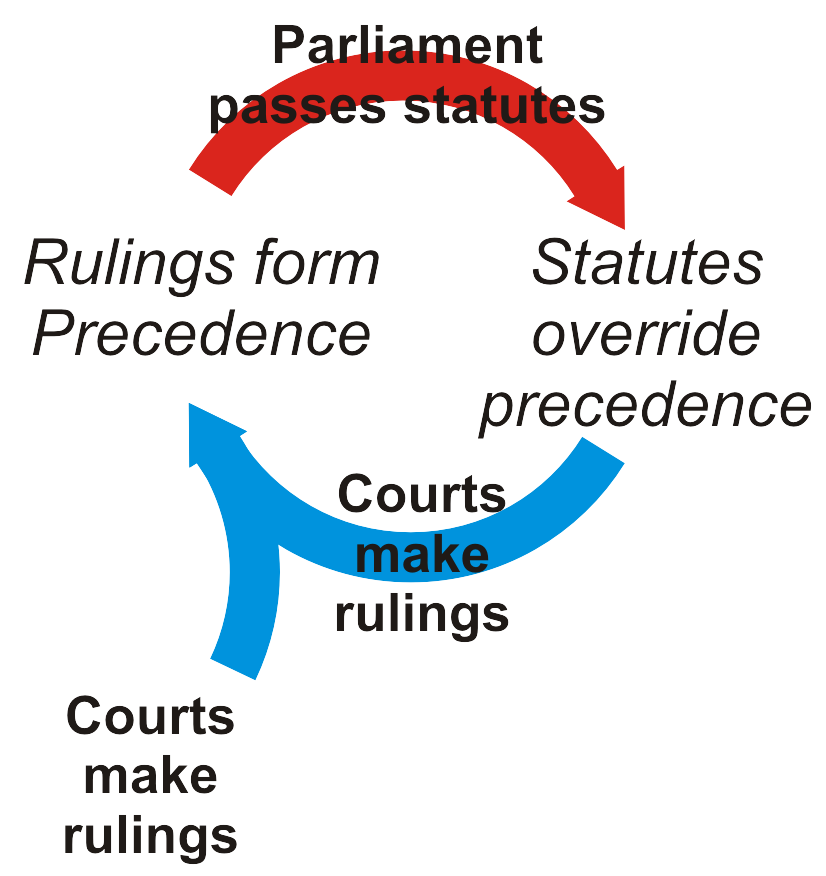 Canadian Government
Judicial Review
61
With a Constitution, the United States introduced a Supreme Court that could rule on the constitutionality of the statues passed by the legislature
Canada has adopted a similar structure
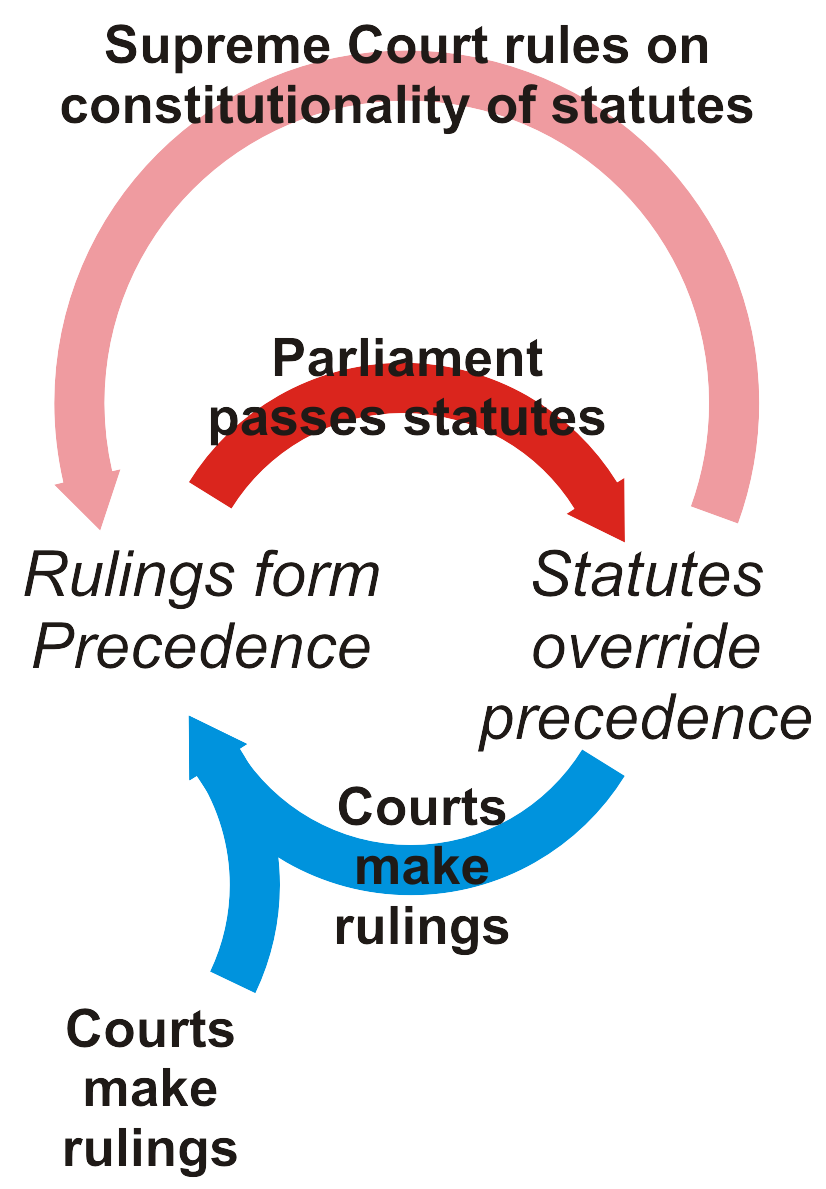 Canadian Government
Judicial Review
62
Canada and the United States differ on the application of the Bill of Rights
In the United States, the Bill of Rights formspart of the Constitution and no law in theUnited States may breach the Bill of Rights
In Canada, the Charter of Rights and Freedoms is also part of the Constitution,but the notwithsanding clause allows theLegislature to override the Charter
However, any override of the Charter mustbe renewed every five years
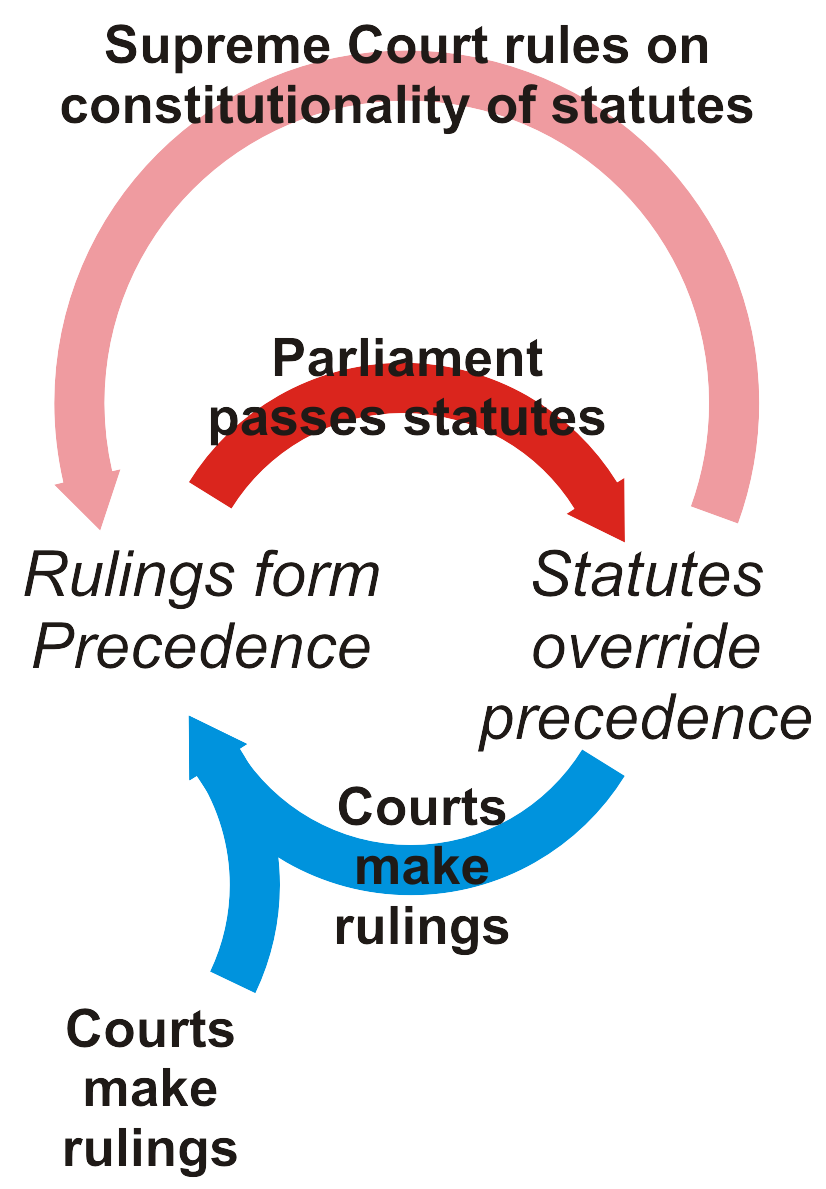 Canadian Government
The Canadian Government
63
The Canadian Government is therefore
A federal system with power divided between the federal government and the provincial governments by the Constitution Act, 1867
Her Majesty Queen Elizabeth II is the Head of State
She is represented by the Governor General at the federal level and by the Lieutenant Governors at the provincial levels
Both federal and provincial legislative branches follow the parliamentary system 
The legislative branch is bicameral at the federal level and unicameral at the provincial levels
The judiciary is independent of the executive and legislative branches but may only review laws with respect to their constitutionality
Canadian Government
Summary
64
In this topic, we have seen that:
The world is divided into sovereign states
These are either unitary or federal
The Head of State is the chief representative
Even going back to Roman time, legislative assemblies were sources of law
There are unicameral and bicameral legislatures
Administration of law is by the executive branch
The Cabinet is responsible to the legislature in the parliamentary and semi-presidential systems, but not in presidential systems
The judiciary interprets and applies the law
Judicial independence and review
Canadian Government
References
65
[1]	 Wikipedia, http://www.wikipedia.org/

	These course slides are provided for the ECE 290 class.  The material in it reflects Douglas Harder’s best judgment in light of the information available to him at the time of preparation.  Any reliance on these course slides by any party for any other purpose are the responsibility of such parties.  Douglas W. Harder accepts no responsibility for damages, if any, suffered by any party as a result of decisions made or actions based on these course slides for any other purpose than that for which it was intended.